Übungsstunde 8
Einführung in die Programmierung
Plan für heute
FEEDBACK U06
Nachbesprechung U07
Vorbesprechung U08
Kurzes Recap: Visibility
Zusatzübungen: Loop Invarianten
Pause
Kahoot!
Zusatzübungen: EBNF
Feedback U06
Allgemein wenig Abgaben
Loop Invarianten meistens gut gelöst!
Gebt den Variablen bedeutungsvolle Namen!
int gewicht = xy;  ✅
int zahl1 = xy; ❌
Verwendet die gegebenen Testcases
[Speaker Notes: Hier Probleme besprechen, die bei der Korrektur aufgefallen sind.]
Nachbesprechung Übung 7
Aufgabe 1: EBNF Wiederholung
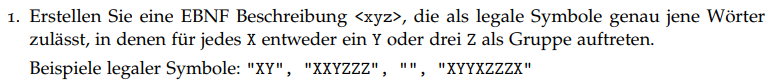 <yz> <= Y | ZZZ
<xyz> <= { X <xyz> <yz> | <yz> <xyz> X }
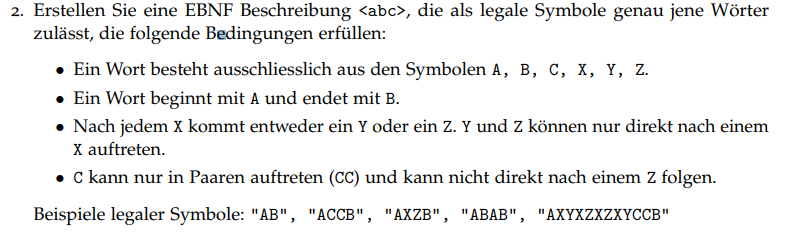 <abc> <= A {CC} { XY {CC} | XZ | A {CC} | B {CC} } B
Aufgabe 2: Linked List
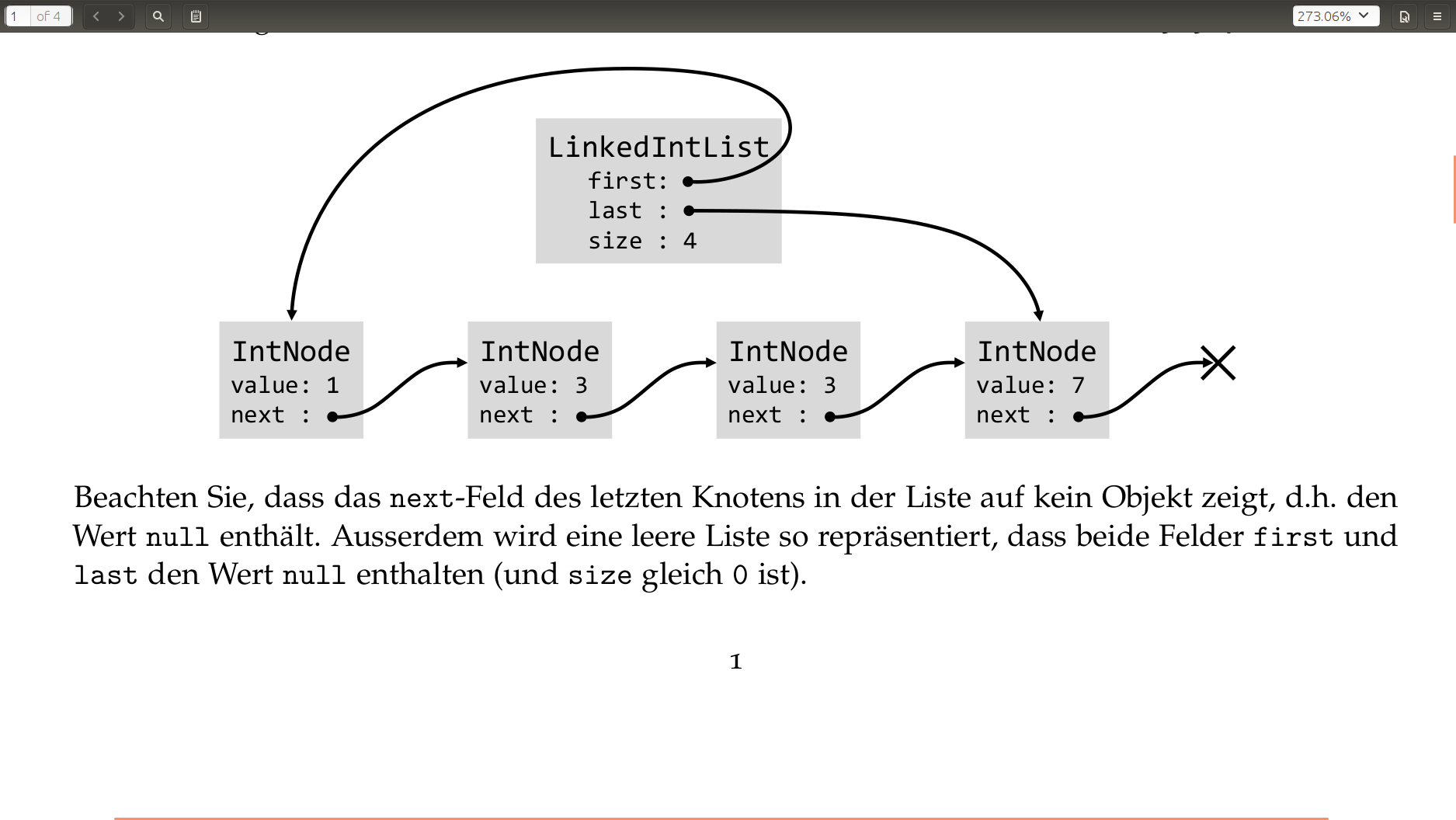 [Speaker Notes: DEMO
LinkedIntList.java:
zeige einige Methoden + deren Tests (LinkedIntListTest.java)ev. auch illustrieren, was die Methoden machen
assertConsistency() in Tests]
Zusatzaufgabe
Erweitern Sie die LinkedIntList mit einer toArray() Methode, welche einen Integer Array zurückgibt in welchem alle Werte der Liste in der gleichen Reihenfolge enthalten sind.
[Speaker Notes: DEMO
LinkedIntList.java:
zeige einige Methoden + deren Tests (LinkedIntListTest.java)ev. auch illustrieren, was die Methoden machen
assertConsistency() in Tests]
Aufgabe 3: Doubly-linked List
LinkedPersonList
first:
last :
   size :  3
×
×
PersonNode
next  :
prev  :
person:
PersonNode
next  :
prev  :
person:
PersonNode
next  :
prev  :
person:
Person
...
Person
...
Person
...
[Speaker Notes: Musterlösung
Evtl. in Musterlösung zeigen, wo Anpassungen nötig waren (und vergessen gehen können)
removeLast(): Kann jetzt effizienter (und einfacher) implementiert werden
removeNode(): Elegant: wiederverwenden von anderen Methoden um Spezialfälle abzudecken

Testing:
Anpassung für LinkedPersonListTest.assertConsistency(), damit Invarianten auch für “.prev” getestet werden.]
Aufgabe 4: Bonusaufgabe
Feedback nach der Korrektur direkt per Git
Lösungsvorschlag von Studenten
Aufgabe 5: Rekursion
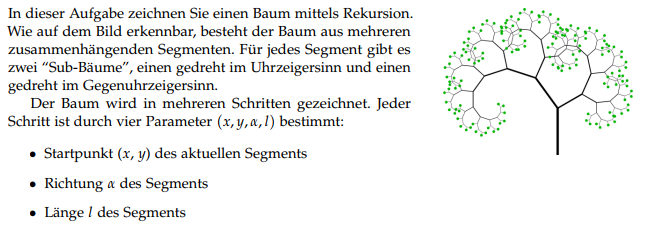 Aufgabe 5: Rekursion
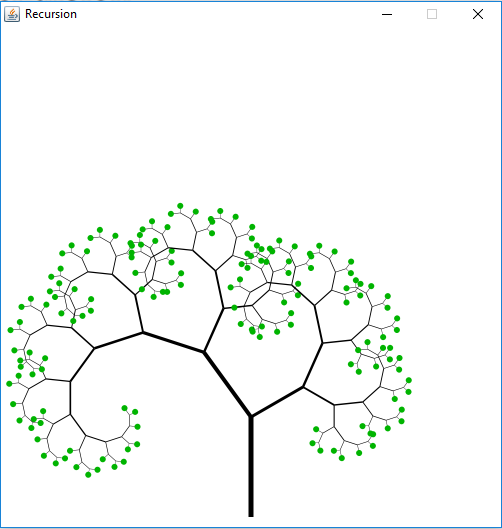 // 1. Zeichnen des aktuellen Segments

double nx = x + Math.cos(angle) * length;double ny = y - Math.sin(angle) * length;win.setStrokeWidth(length / 20);win.setColor(0, 0, 0);win.drawLine(x, y, nx, ny);
(nx,ny)
(x,y)
Aufgabe 5: Rekursion
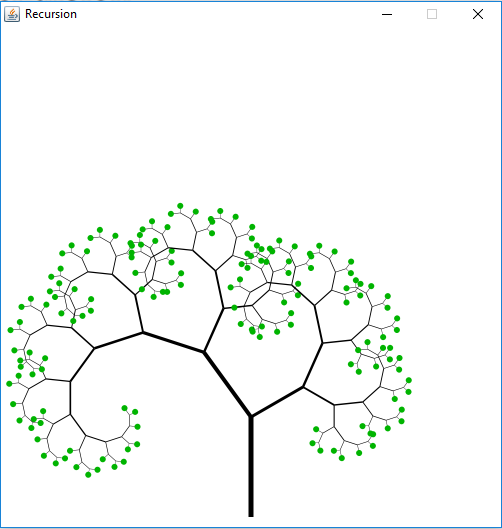 Recursion exits
// Falls l < 10 endet die Rekursion und 
// am Ende des Segments wird ein Blatt 
// gemalt.

if (length < 10.0) {	win.setColor(0, 180, 0);	win.fillCircle(nx, ny, 3);}

// Jede Rekursion muss einen Ausgang 
// haben!
Aufgabe 5: Rekursion
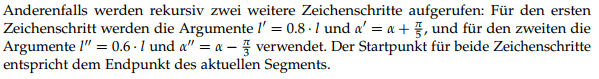 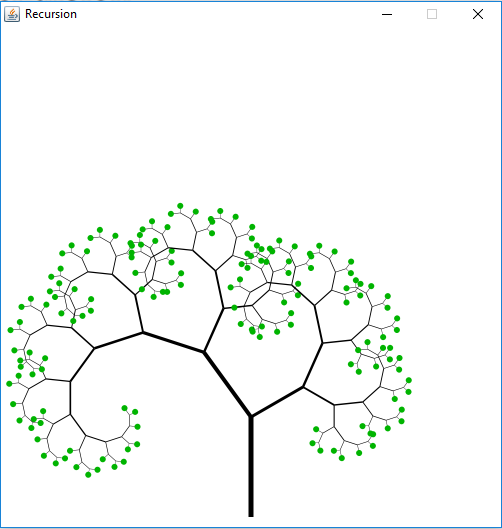 drawTree(win, nx, ny, 
length * 0.8, 
angle + Math.PI / 5);
drawTree(win, nx, ny, 
length * 0.6, 
angle - Math.PI / 3);
(nx’,ny’)
(nx’’,ny’’)
(x,y)
Aufgabe 5: Rekursion
//recursive method
public static void drawTree(Window win, double x, double y, double length, double angle) {	double nx = x + Math.cos(angle) * length;	double ny = y - Math.sin(angle) * length;	win.setStrokeWidth(length / 20);	win.setColor(0, 0, 0);	win.drawLine(x, y, nx, ny);	if (length < 10.0) {		win.setColor(0, 180, 0);		win.fillCircle(nx, ny, 3);	} else {		drawTree(win, nx, ny, length * 0.8, angle + Math.PI / 5);		drawTree(win, nx, ny, length * 0.6, angle - Math.PI / 3);	}}
Vorbesprechung Übung 8
[Speaker Notes: Assistent-TODO: Aufgaben lesen]
Aufgabe 1: Loop Invariante (Priorität: ★★★☆☆)
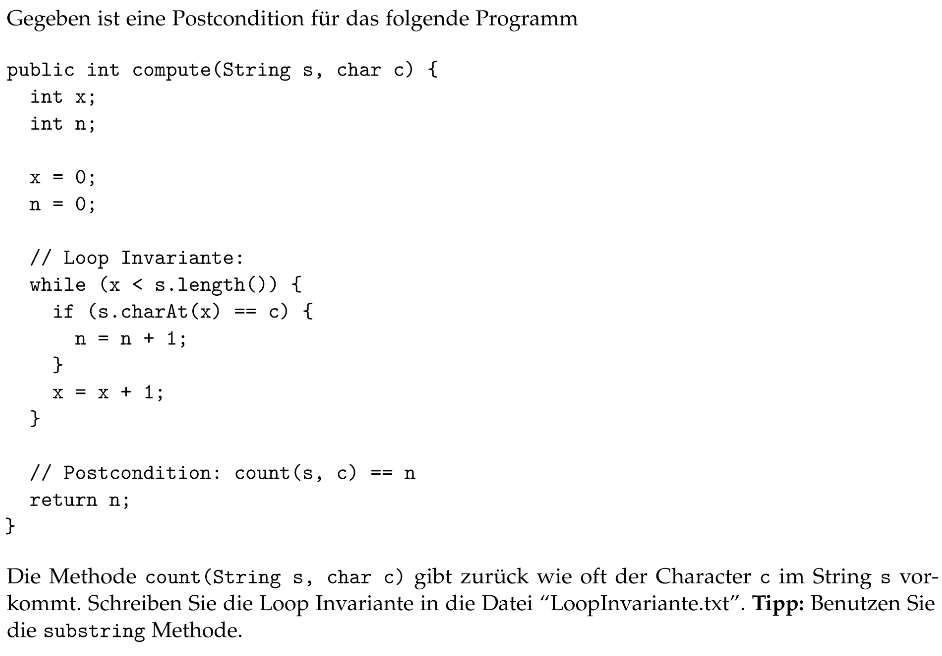 Aufgabe 2: Executable Graph
Siehe Aufgabenblatt
Aufgabe 2: Executable Graph (Priorität: ★★★★☆)
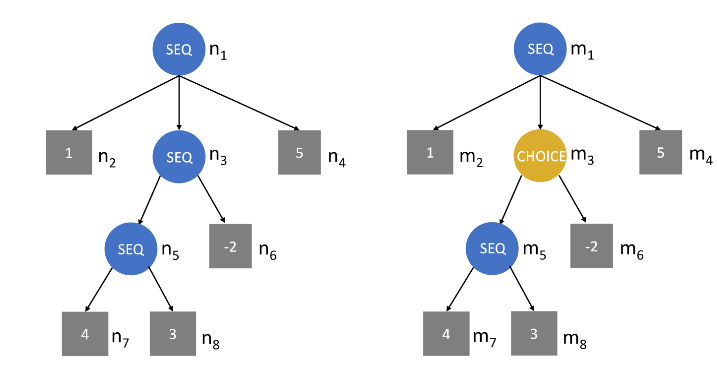 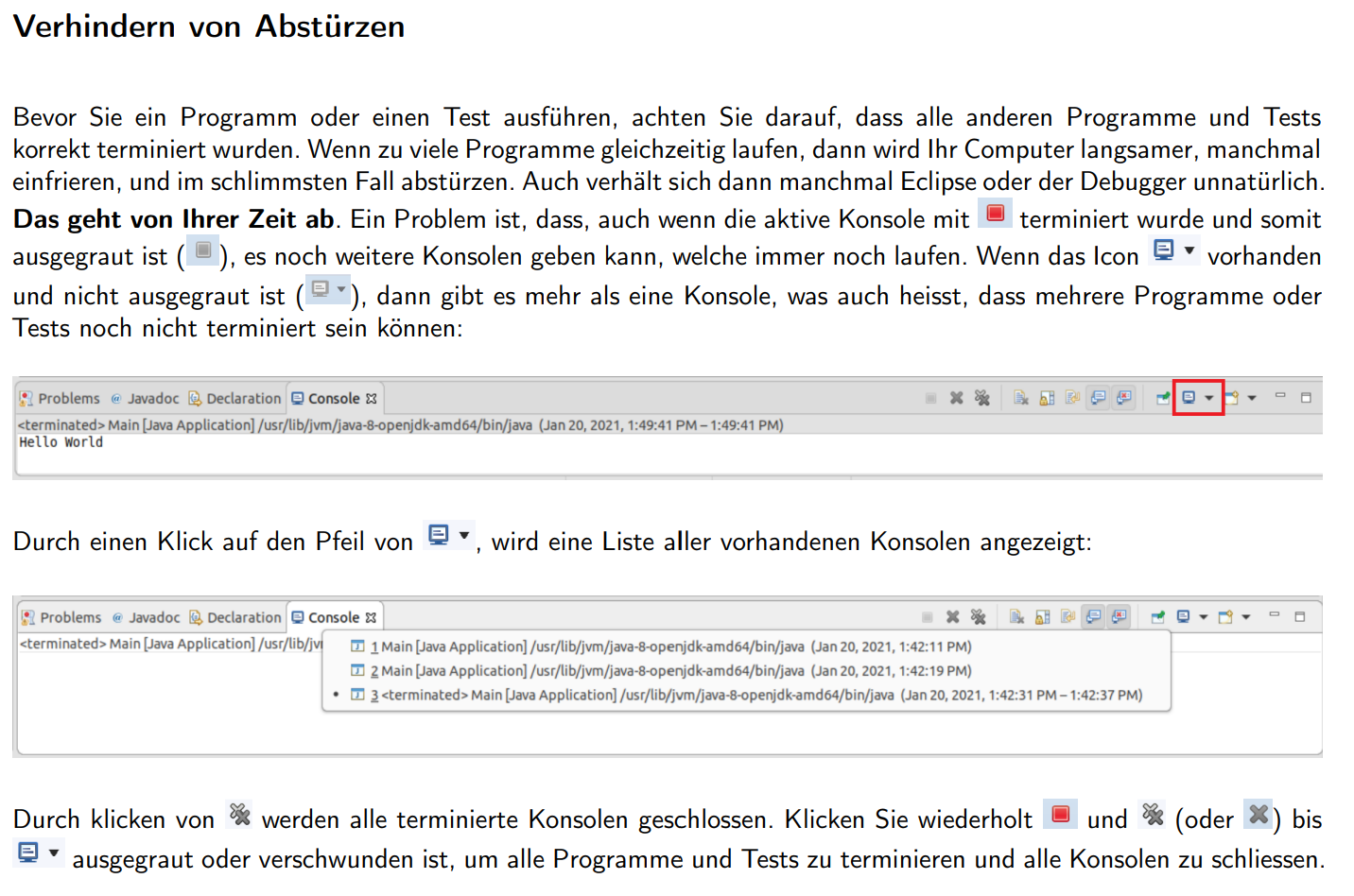 [Speaker Notes: Ausschnitt aus der Prüfung]
Aufgabe 3: Dominator (Priorität: ★★☆☆☆)
Schreiben Sie Junit-Tests für die Methode int[] dominators(int[] elevations)

Die Methode bekommt ein Array, mit Höhenangaben für jeden Punkt P, als Input und gibt ein Array mit dem Index des jeweiligen Dominators zurück.

Ein Dominator D eines Punktes P hat von allen Punkten, welche höher als P liegen, die kleinste (horizontale) Distanz zu P. Falls zwei solche Punkte existieren, ist der höhere der beiden der einzige Dominator. Falls beide dieser Punkte gleich hoch sind, gibt es zwei mögliche Dominatoren. Falls kein Dominator für P existiert, enthält result[P] die Zahl -1.
Aufgabe 3: Dominator
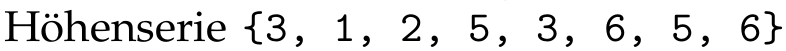 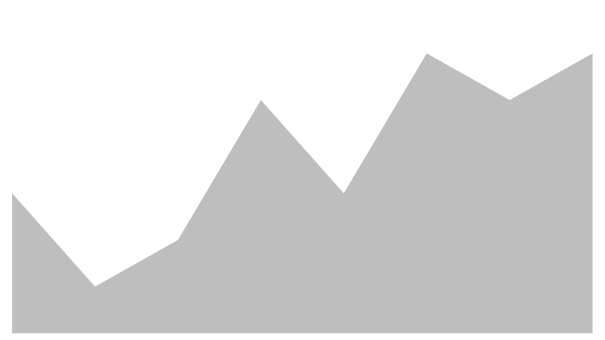 result = {3, 0, 3, 5, 5, -1, 5, -1}
oder
result = {3, 0, 3, 5, 5, -1, 7, -1}
Aufgabe 3: Dominator
Weiteres Beispiel:
elevations = {5, 1, 5, 6}
result = {3, 0, 3, -1} 
result = {3, 2, 3, -1}
Aufgabe 3: Dominator
Um die Stärke Ihrer Tests zu beurteilen, werden verschiedene, teilweise fehlerhafte Implementierungen mithilfe Ihrer Tests überprüft. Je mehr Fehler Ihre Tests aufdecken, desto besser. Tests sollten fehlschlagen, falls die Implementierung fehlerhaft ist, und erfolgreich durchlaufen, falls keine Fehler vorhanden sind.

Als Hilfe können Sie sich die Lösung der Aufgabe ”Black-Box Testing” aus der letzten Serie anschauen.
Aufgabe 4: Self-avoiding Random Walks (Priorität: ★★☆☆☆)
Die Stadt besteht aus 2*N Strassen, die in einem regelmässigen Gitter angeordnet sind
(N ist ungerade und > 1.). Die Stadt kann also vollständig durch die N*N Kreuzungen  der Strassen beschrieben werden.

Eine einmal besuchte Kreuzung wird nicht nochmal besucht. Der Wolf wählt zufällig unter den Richtungen, die ihn zu einer neuen, noch nicht besuchten Kreuzung führen. Wenn der Wolf den Stadtrand erreicht hat, ist die Flucht erfolgreich verlaufen. Wenn der Wolf an eine Kreuzung kommt, von der aus er keine unbesuchte Kreuzung erreichen kann, dann ist die Flucht fehlgeschlagen.
Aufgabe 4: Self-avoiding Random Walks
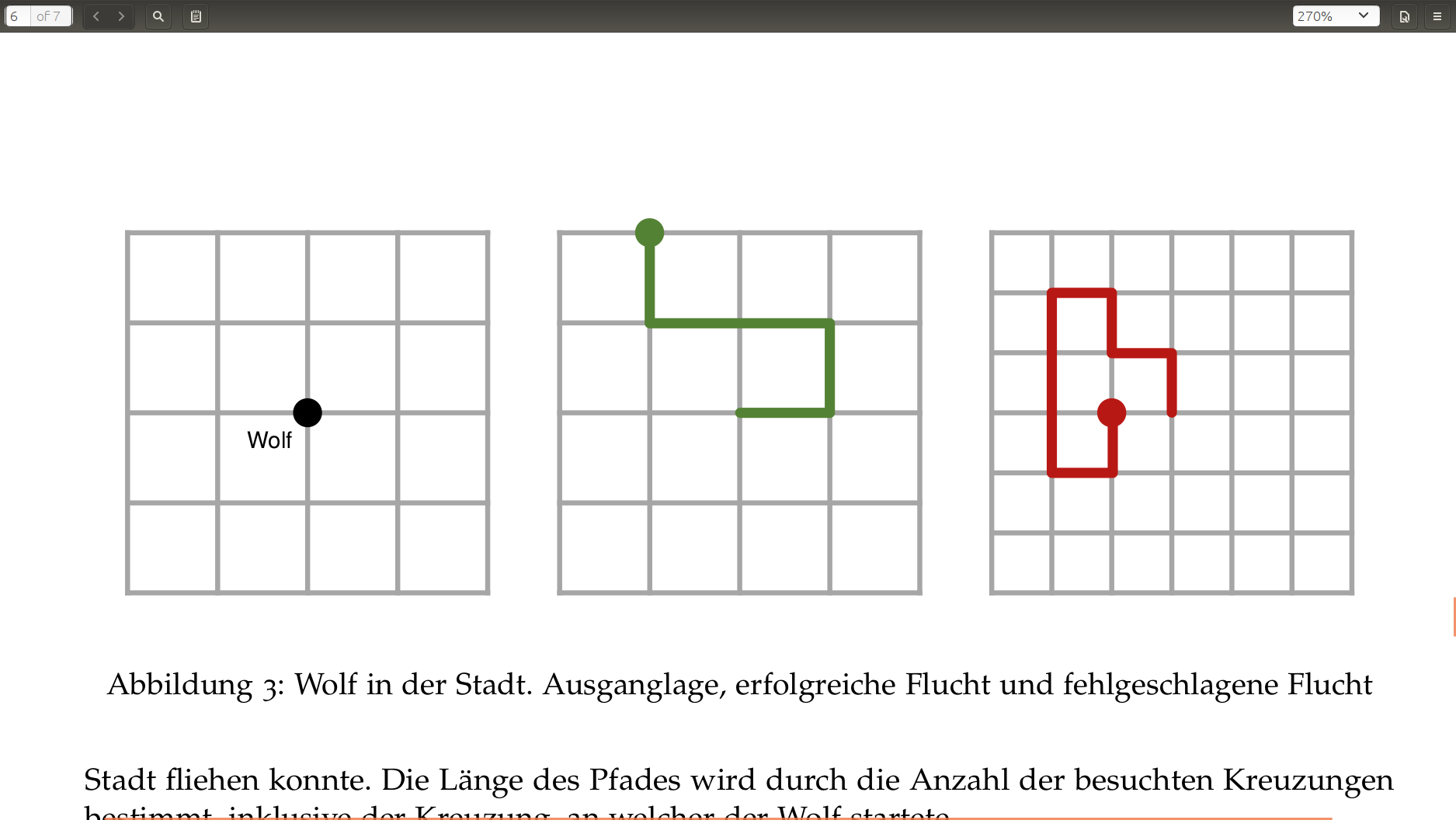 [Speaker Notes: Fragen an Studenten:
Darstellung der Stadt?→ 2D boolean array: boolean[n][n] von Kreuzungen
Wie wählt man zufällig eine (noch nicht besuchte) Richtung?]
Kurzes Recap: Visibility
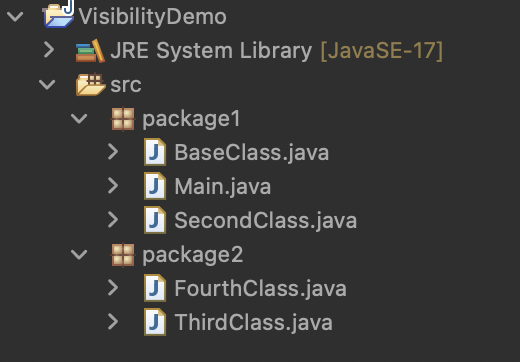 Accessible oder nicht?
<---- Subclass von BaseClass
<---- Subclass von BaseClass
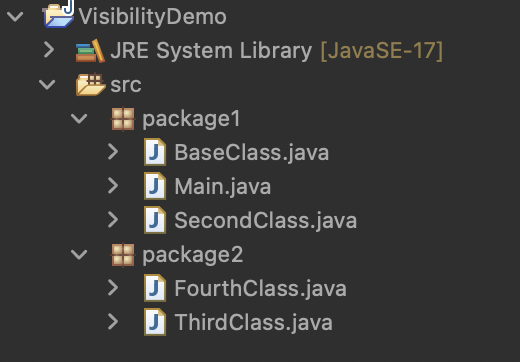 Accessible oder nicht?
<---- Subclass von BaseClass
<---- Subclass von BaseClass
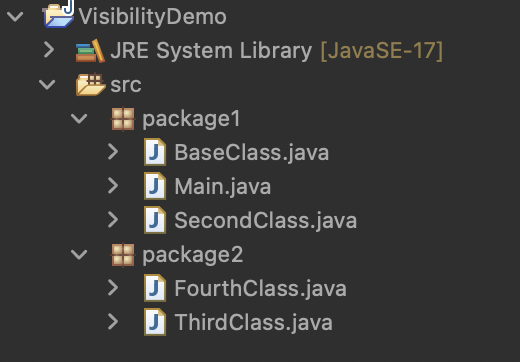 Accessible oder nicht?
<---- Subclass von BaseClass
<---- Subclass von BaseClass
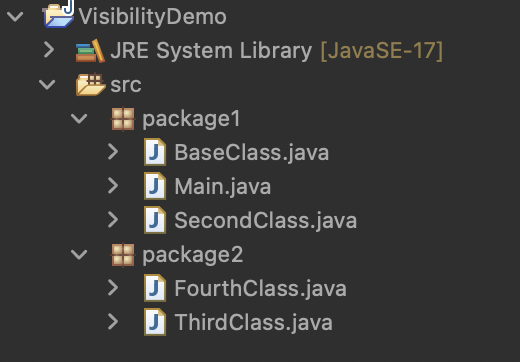 Accessible oder nicht?
<---- Subclass von BaseClass
<---- Subclass von BaseClass
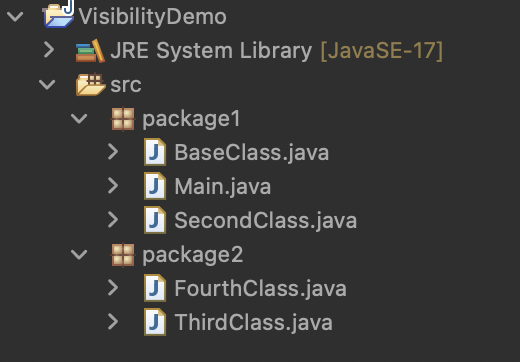 Accessible oder nicht?
<---- Subclass von BaseClass
<---- Subclass von BaseClass
Demo
Zusatzaufgaben: Loop Invarianten
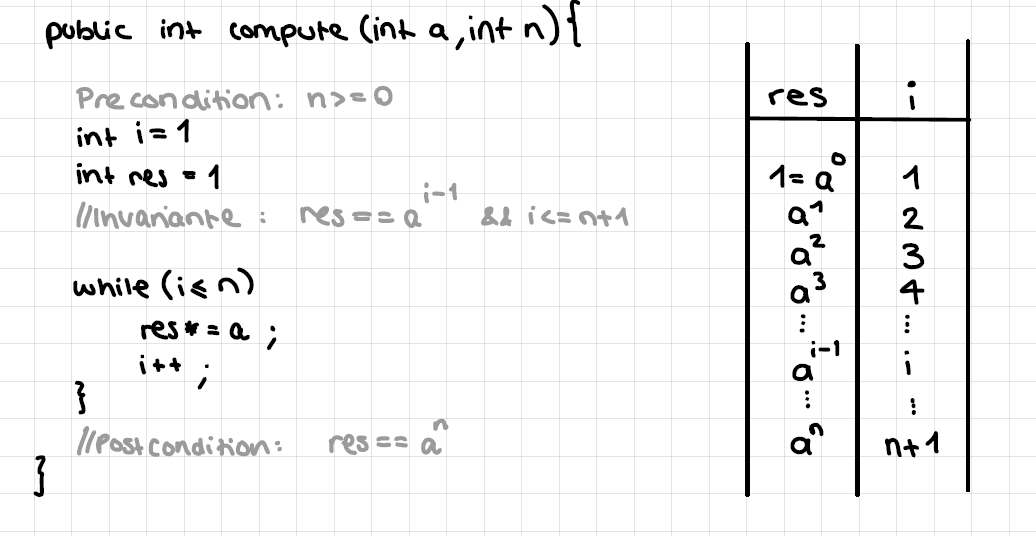 [Speaker Notes: Res == a^(i-1)
i <= n+1]
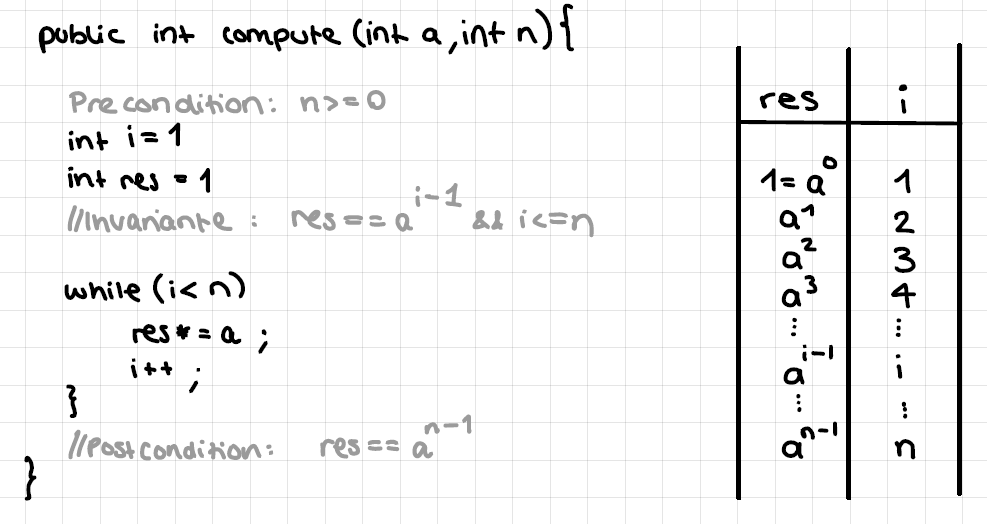 [Speaker Notes: Res == a^(i-1)
i <= n]
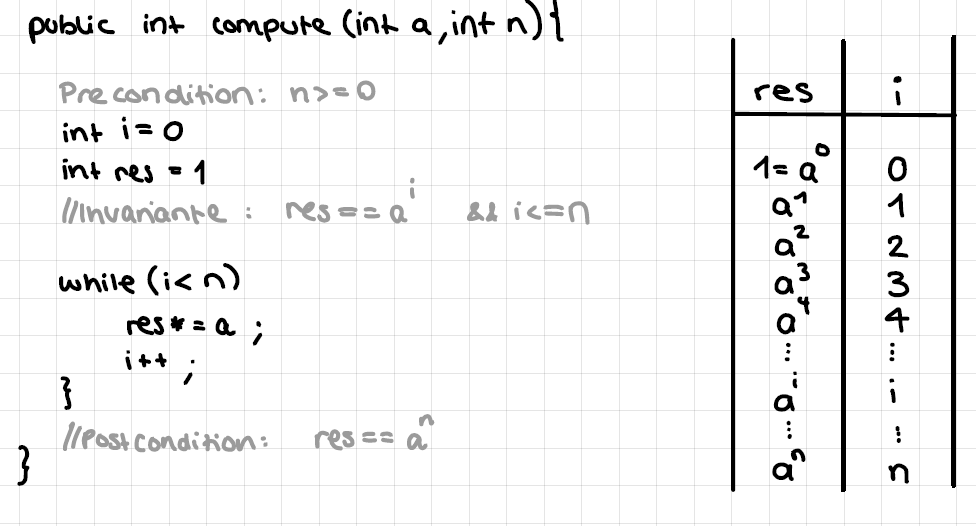 [Speaker Notes: Res == a^i
i <= n]
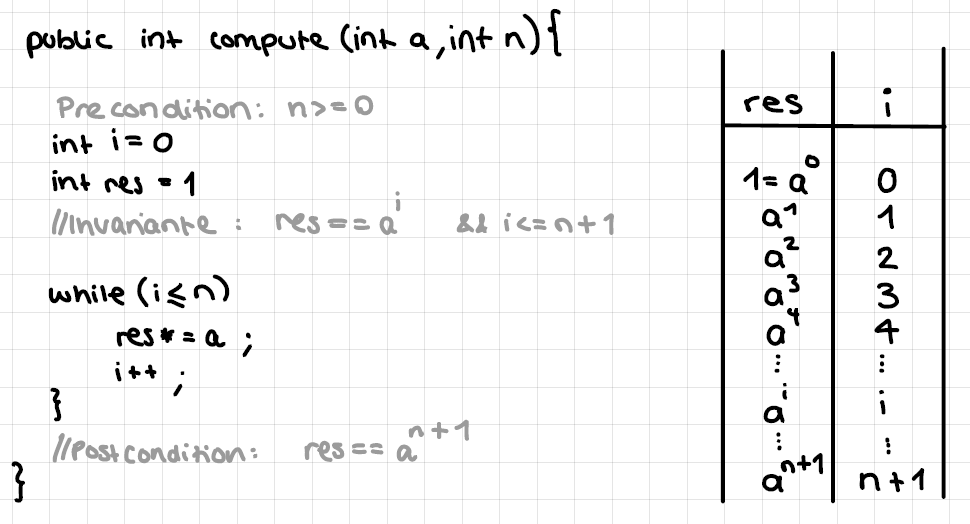 [Speaker Notes: Res == a^i
i <= n+1]
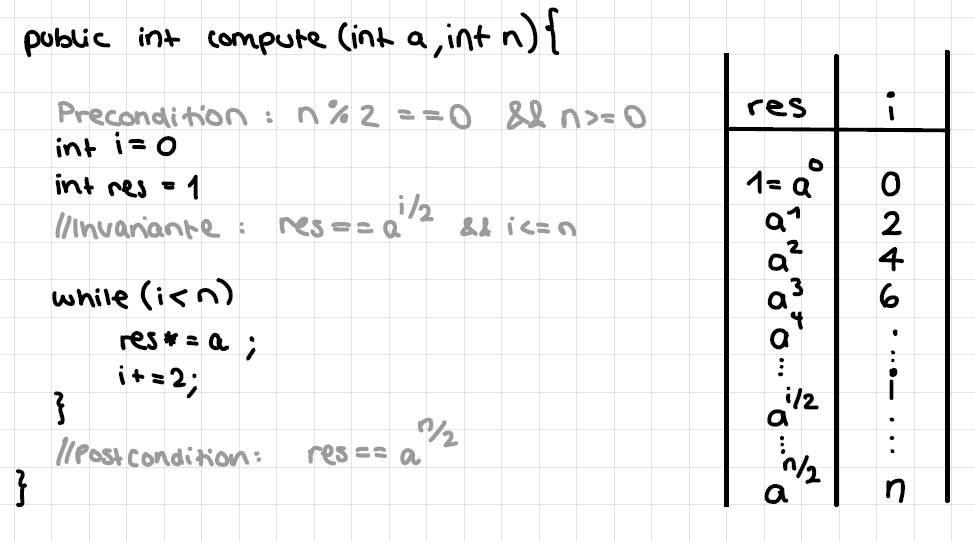 [Speaker Notes: Res == a^( i / 2)
i <= n]
Kahoot
[Speaker Notes: https://create.kahoot.it/share/21-u8-eprog-mschoeb/8936e892-2f21-46c4-8ad8-327f47629055]
Zusatzaufgabe
Gegeben sei die Klasse LinkedIntList aus der Vorlesung.  (Auch als .java verfügbar). Implementieren Sie die Methode LinkedIntList.trim(LinkedIntList other), die als Parameter eine andere  LinkIntList other entgegen nimmt. Sollte das Exemplar (von LinkedIntList) auf das die Methode trim angewendet wird, Knoten gemeinsam haben mit other, so wird der erste gemeinsame Knoten als Ergebnis zurückgegeben. Gibt es keine gemeinsamen Knoten (oder ist other null), so soll null zurückgegeben werden.
this:
30
40
50
60
70
80
11
22
other:
Ergebnis
[Speaker Notes: Just use the LinkedIntList from the previous project or project 8]
EBNF
[Speaker Notes: https://create.kahoot.it/share/21-u8-eprog-mschoeb/8936e892-2f21-46c4-8ad8-327f47629055]
EBNF 1
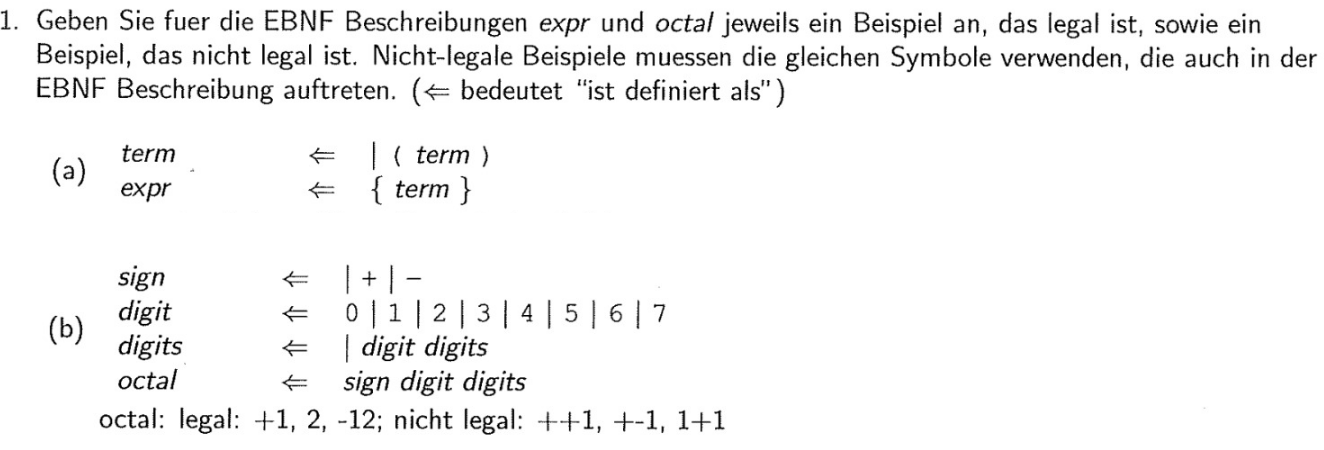 [Speaker Notes: term: legal: leeres Wort, (); nicht legal: )(
expr: legal: leeres Wort, (()); nicht legal )(
Octal: legal +1, 2, -12; nicht legalL ++1, +-1, 1+1]
EBNF 2
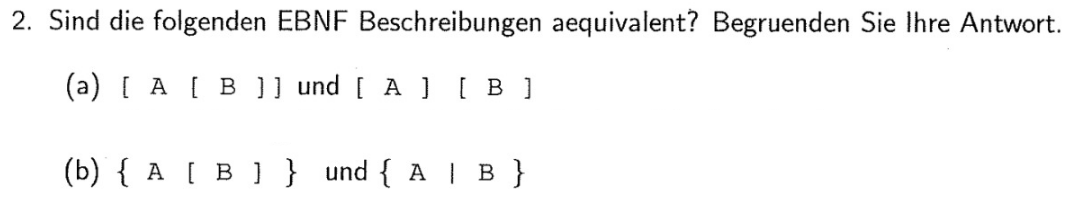 [Speaker Notes: Nein, B ist legal für den 2. Ausdruck aber nicht für den 1. - hatten wir schon
Nein, BB ist legal für den 2. Ausdruck aber nicht für den 1.]
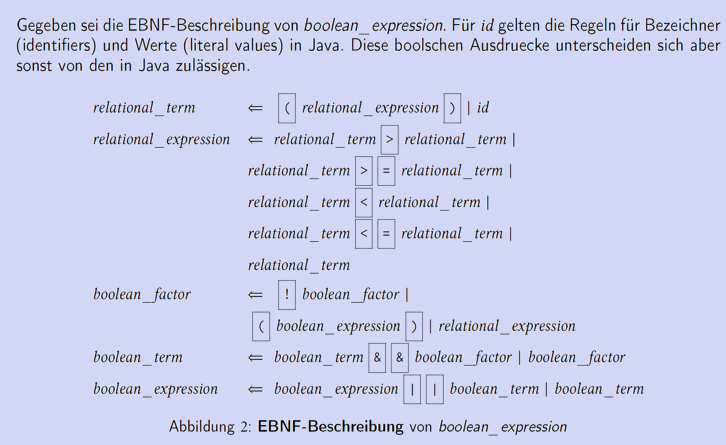 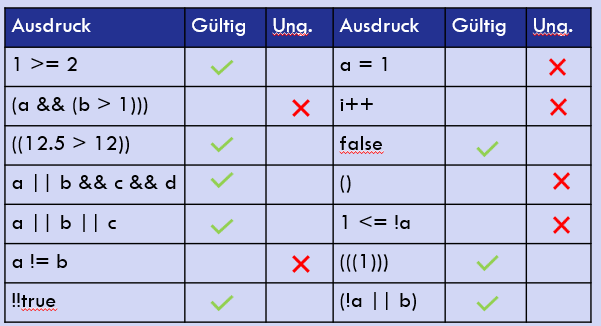 THE END